vertigo
Dr zahra Karbasi
Fellowship of Head & Neck surgery
BACKGROUND
Dizziness is the ninth most common complaint that leads patients to visit their primary care physicians, 
third among those 65 to 75 years of age 
first among older patients

 Symptoms of dizziness can be difficult for the patient to describe :
 Dysequilibrium, vertigo, and light-headedness are terms that patients may use to describe their sensations.
EYE MOVEMENTS
Patients with dizziness may demonstrate characteristic eye movements. 


Saccadic, pursuit, and vergence eye movements change gaze (the direction of the eye in space) so that images of objects of interest are kept on the fovea, where visual resolution is highest.
Schematic depiction of the functional classes of eye movements. Seven types of eye movements are shown.
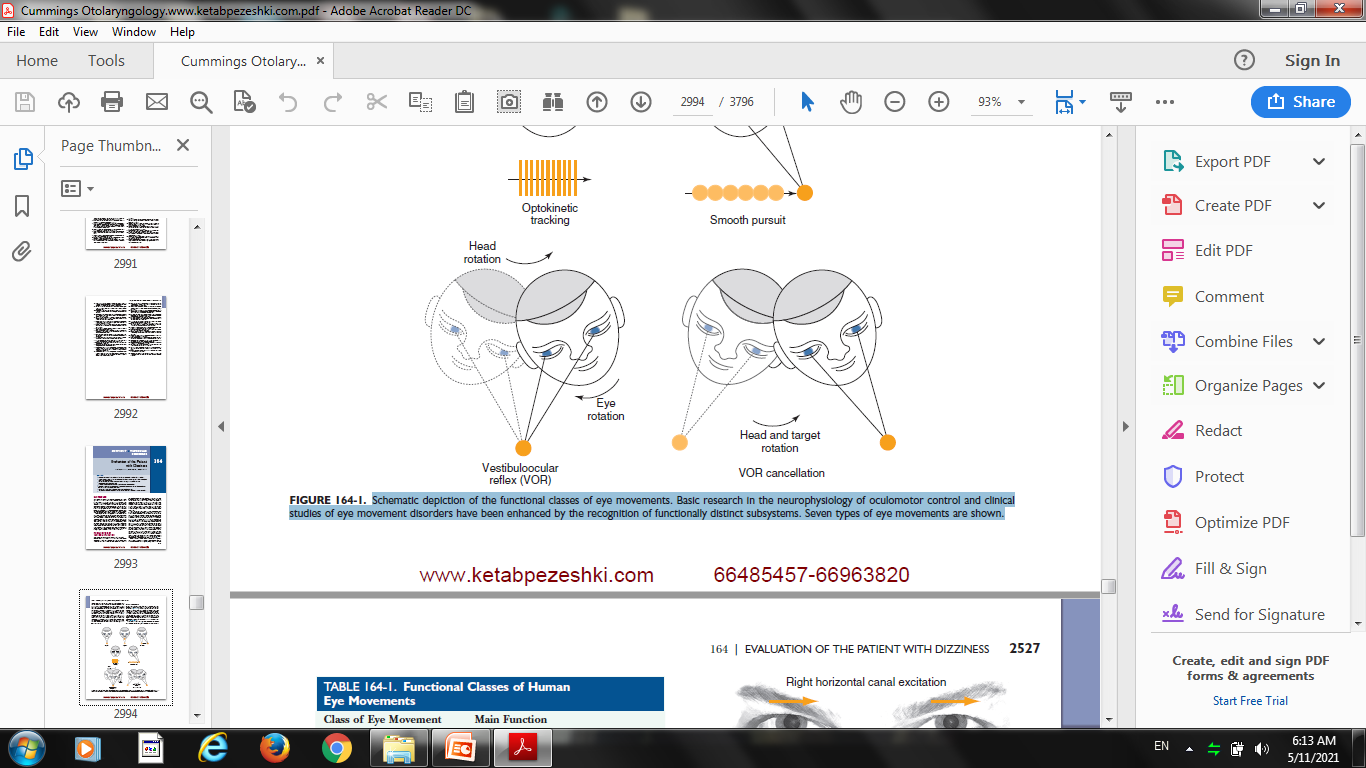 These eye movements consist of :
a slow phase, which is the motion that keeps the eye on target, 
a quick phase, which acts to reset the eye after it has reached its limit of rotation.
HEAD MOVEMENTS
Two reflexes are important for stabilizing the head:
The vestibulocollic reflex : the activation of neck muscles in response to vestibular input, 
the cervicocollic reflex : the activation of neck muscles in response to stretch receptors
It contributes little to gaze stability in healthy people, although it may become more important if labyrinthine function is lost.
APPROACH TO THE PATIENT WITH DIZZINESS
HISTORY
In many cases, a specific cause for a patient’s dizziness can be determined from an accurate history alone. 

allowing the patient to describe the symptoms with minimal direction from the clinician

From the history, the clinician will have a general idea of whether the symptoms are attributable to a vestibular disorder and, if so, whether this disorder is central or peripheral in origin.
Critical questions to determine :
• Does the patient have vertigo? Vertigo is an illusory sense of motion, and the patient can feel as if the motion is internal or that objects in the surroundings are moving or tilting. 

The sense of motion can be rotatory or linear, or it can represent a change in orientation relative to the vertical.
Vertigo indicates a problem within the vestibular system, although the abnormality can be located peripherally or centrally.

 Light-headedness, as opposed to vertigo, may indicate presyncope. 
Although often related to neural factors, such as vasovagal syncope, it also can reflect cardiac disease, especially in older patients. 

Generalized imbalance may reflect more central processes, including mal de debarquement or migraine. 

Some conditions, such as migraine, can manifest with nonspecific imbalance symptoms in addition to acute vertigo.
What happened the first time the imbalance occurred?
The onset of symptoms with straining can be indicative of a disorder such as SCC dehiscence or perilymphatic fistula. 
Straining also can lead to presyncope in a vasovagal reaction. 

In women, the association of symptoms with menstrual periods can indicate migraine.
 A correlation of symptoms with a large salt load should raise suspicion for Meniere disease. 

The onset of symptoms after head trauma may indicate (BPPV) or traumatic brain injury.
Are the symptoms episodic or continuous, and if episodic, how long do they last?
Most vestibulopathies cause fluctuating or episodic symptoms
Migraine tends to be episodic, with each episode lasting hours to days. 

BPPV is episodic but lasts a short time, although patients may note that they are “susceptible” to head motion for weeks and then not susceptible at other times.
 
Continuous symptoms may reflect a condition such as mal de debarquement, migraine, or psychogenic dizziness.
What brings on the problem?
• The diagnosis of certain vestibulopathies is strongly suggested from events or movements that trigger symptoms 

Movement of the head.
 BPPV of the posterior canal classically begins on rolling over in bed or tilting the head backward and toward the affected ear. 
BPPV of the horizontal canal can be brought on by lying supine and then turning the head to the side. 

Vestibular hypofunction may manifest during rapid head rotations

Brief (5- to 10-second) periods of vertigo, either spontaneous or sometimes induced by certain head movements, may be a sign of vascular compression of the eighth cranial nerve complex.
• Lifestyle
Patients with vestibular migraine may report that certain foods—such as caffeine, cheeses, and other foodstuffs—can bring on symptoms. 


The symptoms can also be induced by stress or lack of sleep.
Pressure
Patients with :
SCC dehiscence, 
perilymphatic fistula, 
LVA 
may have problems with acute pressure changes when performing a Valsalva maneuver, coughing, or straining
Environment
Changes in the weather or motion stimulation, such as that from video games, may bring on problems for patients who have vestibular migraine.
 Fluorescent lights also may cause a problem

 In patients with canal dehiscence, symptoms may be brought on by loud sounds or by maneuvers that change middle ear or intracranial pressure

Changes in seasons also may provoke symptoms in patients with Meniere disease or migraine, possibly as a result of allergy
What other signs and symptoms are associated with the dizziness or vertigo?
A sensation of aural fullness and tinnitus can precede an attack of vertigo in patients with Meniere disease. 

Sweating, dyspnea, and palpitations often accompany panic attacks but also may indicate a cardiogenic cause for presyncope manifesting as imbalance.

 Migraine-related vertigo may be accompanied by an aura or headache. 
Other neurologic signs may indicate central mass effect or vascular pathology.
Is there a family history of imbalance or headache?
Migraine-related vertigo can run in families, and the same may be true for Meniere disease. 
Otosclerosis, which can be accompanied by imbalance, also has a genetic component.

 Some congenital conditions, such as CHARGE syndrome (i.e., coloboma, heart anomalies, choanal atresia, retardation of growth and development, and genital and ear anomalies), have a prominent vestibular phenotype.
Are there psychogenic disorders that may be responsible for the patient’s symptoms?
Anxiety disorders, panic syndromes, and agoraphobia can lead to episodic vertigo that mimics a vestibulopathy.


Patients with psychogenic dizziness often describe generalized imbalance that lasts for long periods.
Are there underlying medical problems that may cause or exacerbate the patient’s symptoms?
All can lead to dizziness or vertigo:
Thyroid disease, 
diabetes mellitus,
 anemia,
 autoimmune diseases, 
infections such as syphilis or Lyme disease,
 hypoperfusion of the brain from postural hypotension, 
cardiac arrhythmias

 Patients with migraine are more likely to experience BPPV than are those who do not have migraine.
 In addition, medications are a common cause of symptoms that mimic vestibular disorders
PHYSICAL EXAMINATION
The physical examination is goal directed and aims at testing hypotheses made from the history. 

A careful bedside examination can often be sufficient for appropriate vestibular diagnosis

 In some cases, laboratory tests and/or quantitative methods for evaluation of vestibular function are important to help make the diagnosis or to document pathophysiologic changes or recovery during the clinical course.
Bedside Examination
No clinical test can directly measure the function of the vestibular periphery.

The most important and well studied of these are eye movements,
The most common type seen in vestibular disorders is jerk nystagmus, 

The direction of nystagmus often is named for the direction of the quick phases, because they are more obvious on clinical examination
The trajectory of the slow phases should be scrutinized for the following characteristics of individual slow phases:
 1) an increase in velocity, as is commonly found with congenital nystagmus; 
2) a decrease in velocity, as is seen in patients with cerebellar lesions; and
 3) a constant velocity, as is typical for vestibular disturbances.
A horizontal torsional nystagmus typically is observed acutely after unilateral loss of vestibular function. 

The horizontal component beats toward the better (intact) ear, and the torsional component involves beating of the superior poles of the eyes toward the intact ear.
Head-Shaking Nystagmus
Head-shaking nystagmus is a test of imbalance in dynamic vestibular function. 
With Frenzel lenses in place, the patient is instructed to shake the head vigorously approximately 30 times horizontally.
 Head shaking is stopped abruptly, and the examiner looks for any nystagmus. 

Healthy persons usually exhibit no or occasionally just a beat or two of head-shaking nystagmus. 

With a unilateral loss of labyrinthine function, however, a vigorous nystagmus is typical, with slow phases initially directed toward the lesioned side and then a reversal phase with slow phases directed oppositely
Vibration
Vibration-induced nystagmus has been used as a diagnostic tool for patients with superior canal dehiscence. 

Application of a vibrator to the suboccipital area on the side of the dehiscence can induce a prominent vertical-torsional nystagmus 

 Vibration also has been shown to induce nystagmus with quick phases toward the intact side in patients with unilateral loss as a result of vestibular neuropathy or Meniere disease.
Positional Testing
Positional (sustained) and positioning (transient) nystagmus are best observed with the patient wearing Frenzel lenses.

 
Dix-Hallpike positioning for identification of posterior canal BPPV (PC-BPPV) is performed first.
The patient sits upright on an examination table. 
For testing to detect the presence of right PC-BPPV, the head is turned 45 degrees so that the chin is toward the right shoulder. 
The patient is then rapidly brought straight back into a right head-hanging position 
this position is maintained for at least 30 seconds. 

The nystagmus characteristic of BPPV usually begins after a latency of 2 to 10 seconds
PC-BPPV results in a vertical-torsional nystagmus, with vertical quick phases directed upward and torsional quick phases

nystagmus relative to the orbit change with direction of gaze: on looking to the dependent ear, it appears more torsional, and on looking to the higher ear, it appears more  vertical.
The standard Dix-Hallpike maneuver may not elicit nystagmus in cases of horizontal canal BPPV
Such a nystagmus can be identified by bringing the patient backward into the supine position and then turning the head in a left-ear-down or right-ear-down position. 

The nystagmus seen with horizontal canal BPPV :
may last longer than that seen in PC-BPPV
may exhibit a small amount of spontaneous nystagmus when sitting upright
A central lesion is most likely when positional nystagmus is purely vertical or purely torsional, or if the patient exhibits a sustained unidirectional horizontal positional nystagmus of high enough intensity to be observed without Frenzel lenses. 

Positional testing may also exacerbate a spontaneous nystagmus.
Dynamic Visual Acuity
To test for this effect, the patient’s ability to read a Snellen chart with the head stationary is compared with acuity during horizontal head oscillations at a freq of approximately 2 Hz. 

Individuals with normal vestibular function typically show no more than a one-line decline in visual acuity on the Snellen chart with head movement, 

 those with vestibular hypofunction, particularly bilateral hypofunction, may show up to a five-line decline in acuity with head movement.
Eye Movements Evoked by Sound or by Changes in Middle Ear Pressure
Changes in pressure in the inner ear can be induced by the Valsalva maneuver with the glottis closed (increasing intracranial pressure) or open using a nose pinch (increasing middle ear pressure through the eustachian tube). 


In patients with (SCDS), nystagmus may be evoked by either or both maneuvers.
The Valsalva maneuver with the glottis closed increases intracranial pressure and exerts force directly at the site of the dehiscence, 
On release of the pressure, which causes stimulatory nystagmus

also may cause vertigo with the Valsalva maneuver:
Craniocervical junction anomalies (e.g., Arnold-Chiari malformation),
 perilymph fistulae, 
other abnormalities that involve the ossicles, oval window, semicircular canals, or otolith organs
A, Pressure changes inducing eye movements in superior semicircular canal dehiscence . Positive pressure in the EAC causes bulging of the membranous canal into the cranial cavity and results in ampullofugal flow.  B, Negative pressure in the external auditory canal causes bulging of the cranial contents into the superior canal and results in ampullopetal flow
The Tullio phenomenon is the occurrence of vestibular symptoms and eye movements with exposure to sound.

 Motion of the tympanic membrane and ossicular chain can induce vertigo and nystagmus (Hennebert sign) in patients with otic syphilis, perilymph fistula, and dehiscence of the semicircular canals. 

Each of these represents one type of “third mobile window” lesion.
 SCDS: may feature sound-evoked or pressure-evoked vertigo and CHL
If suspected, these causes should be investigated by moving the tympanic membrane with tragal compression or insufflation

The characteristic nystagmus evoked by activation of the superior canal is a vertical torsional nystagmus with slow phases directed upward in the vertical plane and that involve motion of the superior pole of the eye away from the affected ear in the torsional plane. 
The eye movements evoked by sound or pressure stimuli in SCDS are typically conjugate.
Hyperventilation.
Patients with anxiety or phobic disorders may sometimes hyperventilate and experience symptoms but usually do not show signs of nystagmus. 

Patients with demyelinating lesions on the vestibular nerve, such as:
 an acoustic neuroma 
compression by a small blood vessel, 
with a central distribution, as in multiple sclerosis, 
may show an excitatory hyperventilation-induced nystagmus
Vestibulospinal Function
Static imbalance in vestibulospinal reflexes is identified from :
Romberg testing, 
tandem walking, 
evaluation of past pointing, 
the stepping test. 

Falls during tandem walking are suggestive of horizontal canal dysfunction. 
Past pointing of the arms to previously seen targets with eyes closed also may be a sign of vestibulospinal imbalance.
TANDEM GAIT
stepping test
For the stepping test, the patient, with eyes closed and arms outstretched, steps in place for at least 30 seconds.
A patient with acute labyrinthine asymmetry may turn to the weak side, in the direction of the slow phase of the nystagmus.

A complete examination of 1) gait; 2) strength, reflexes, and sensation in the legs; and 3) cerebellar function is essential for the interpretation of postural instability and dysequilibrium.
Electrocochleography.
Electrocochleography (ECOG) may be useful in the diagnosis of Meniere disease, 

 A ratio between the two (SP/AP ratio) greater than 0.4 and an AP duration longer than 3 ms may be indicative of endolymphatic hydrops.

This effect is believed to be due to the altered physical properties of the basilar membrane in this condition.
Audiogram
Audiometric findings may indicate the cause of imbalance and can help guide therapy. 

SNHL may accompany peripheral vestibular loss caused by Meniere disease or aminoglycoside vestibulotoxicity. 
A Stenger test may help identify malingering. 
CHL may accompany a third mobile window, as with SSCD or an LVA. 

Auditory reflex testing helps distinguish these conditions from others, such as otosclerosis, that may have similar balance-related symptoms but differences in ossicular mobility.
High-Resolution Temporal Bone CT
SCDS is characterized by sound-induced or pressure-induced vertigo and/or apparent CHL as a result of incomplete covering of the SSC. 

In affected patients, eye movements  can be induced by loud noises and by maneuvers that change middle ear or intracranial pressure.
Dehiscences are best identified on high-resolution scans (0.5 mm or better slice thickness) reformatted in the planes of the semicircular canals rather

However, even with optimal reformatting, scans tend to overestimate the presence of a dehiscence.

 The problem of radiologic false positives must be considered carefully
Magnetic Resonance Imaging.
Dysarthria, diplopia, and paresthesias may accompany the vertigo seen in cases of vertebrobasilar insufficiency. 


Other neurologic signs, including cranial neuropathies and seizure activity, may indicate a primary intracranial process.
Serologic Tests.
Serologic abnormalities are rare in patients with symptoms of imbalance but in some cases may indicate severe disease. 

Syphilis, Lyme disease, or Susac syndrome may manifest with hearing loss or imbalance. 

Antiphospholipid syndrome recently has been associated with inner ear disease, and treatment may prevent significant embolic events
Cogan syndrome is an inflammatory condition characterized by severe visual and vestibular symptoms

 Paraneoplastic cerebellar degeneration associated with breast or ovarian malignancies, Hodgkin lymphoma, or small cell lung cancer can be associated with dizziness. 

Serology can be used to identify specific antibodies, such as anti-Yo and anti-Tr antibodies
THANK YOU